JONATHAN DELAVINE
Titolo della posizione
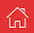 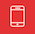 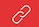 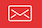 name@mail.com
000 111 333
Twitter.com/name
12 Street Name
Roma
COMPETENZE PERSONALI
PROFILO
ESPERIENZA
COMPETENZE PROFESSIONALE
LINGUE
FORMAZIONE
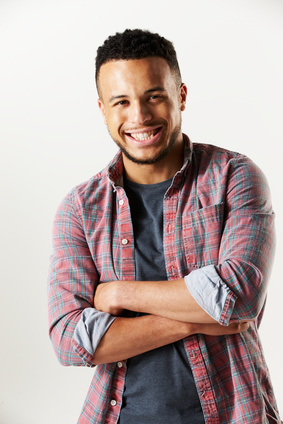